Riley Arnold
Final Presentation
What I learned
Scrum ideology and Agile environments 
Managing Project Execution using Workfront
Adjusting project timelines according to priorities
Routing jobs to Stakeholders, Legal, and IP for approval/feedback
Reviewing/providing feedback on comps
Participating in agile ceremonies such as Standup & Retro
Communicating with Partners
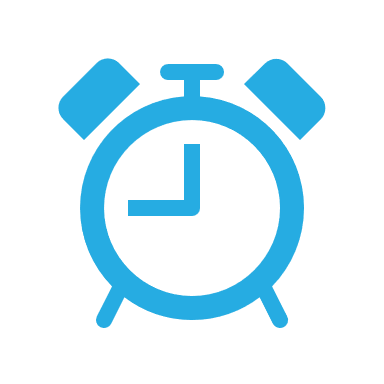 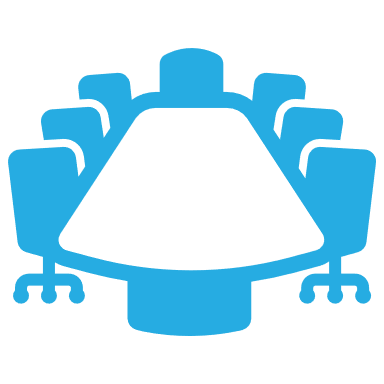 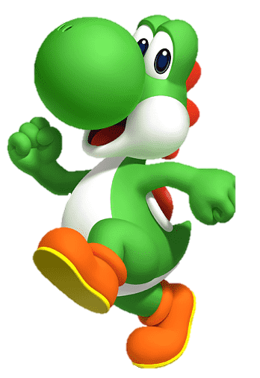 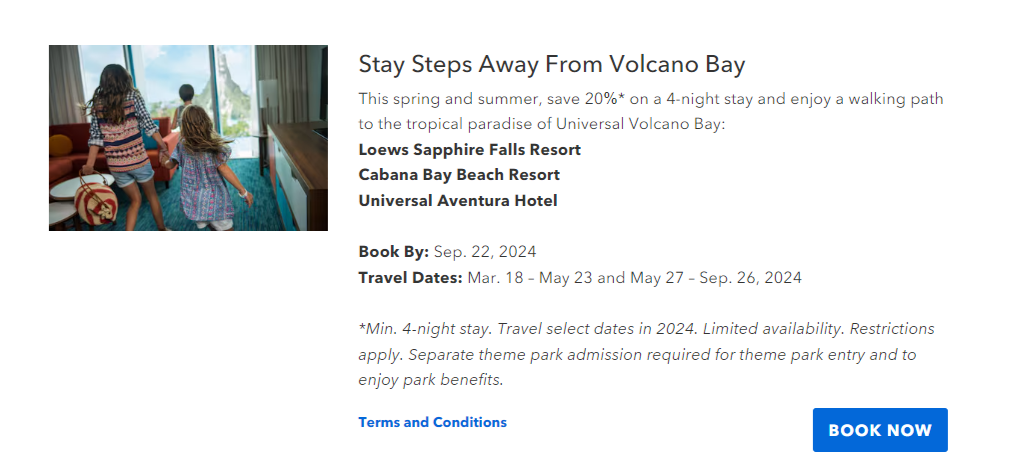 [Speaker Notes: Hotel Offer Jobs 

VB Walking Path jobs 
- 1 Hotel Offer Page Module 
- 1 Component on the Deals and Specials Article list 

668 Portifino Bay jobs
- 1 Hotel Offer Page Module 
- 1 Component on the Deals and Specials Article list 

Also Shadowed Sergio and Erin on some jobs 
& helped preflight 

Worked on SOPs for Yoshi’s Island]
DDM Onboarding Planner
Internship Impact
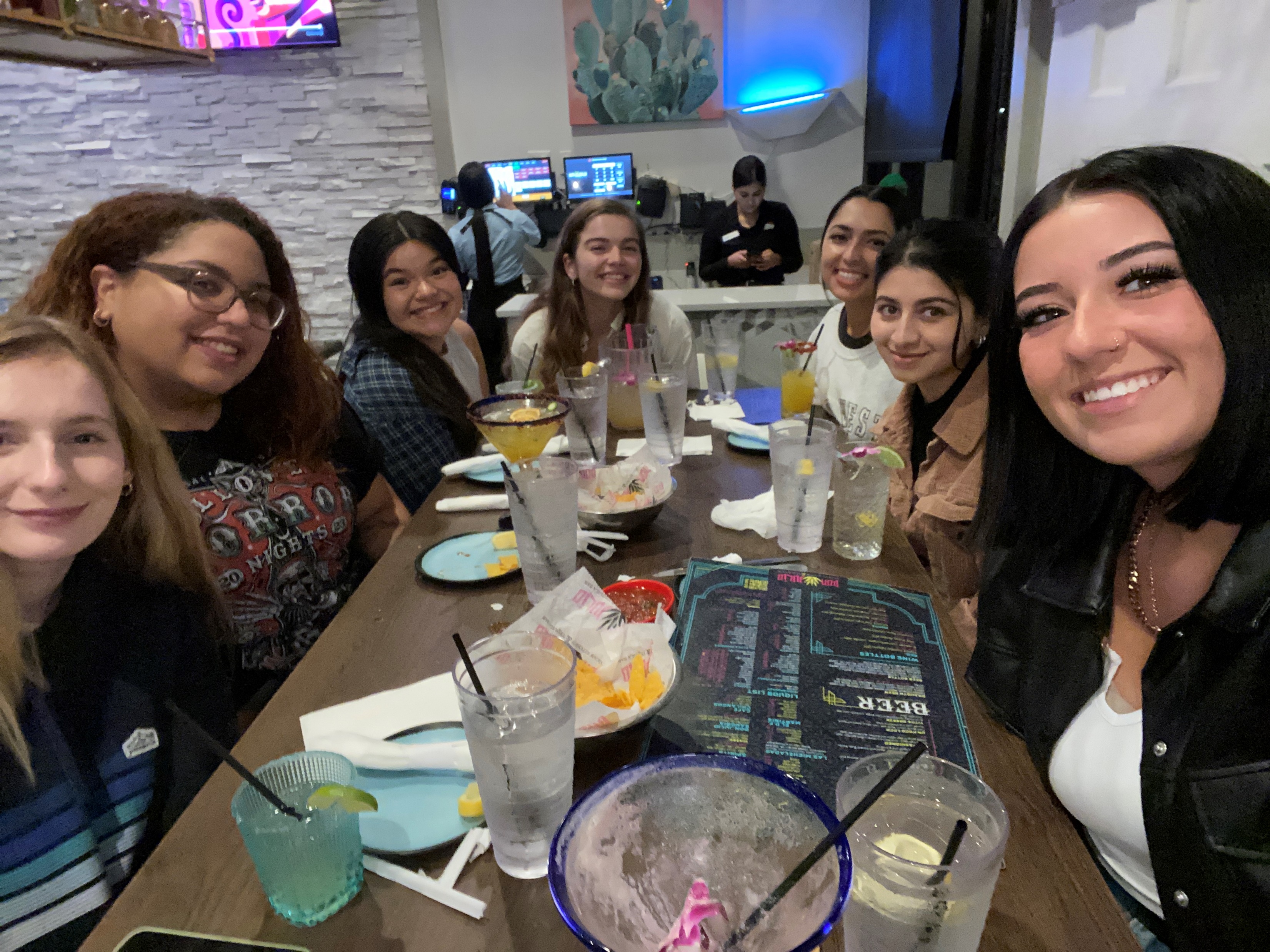 Learned how to manage digital projects in an agile environment 
Made long-lasting connections and friendships
Learned what it takes to implement a campaign component from start to finish
Attended awesome team events
Learned more about my career goals and interests
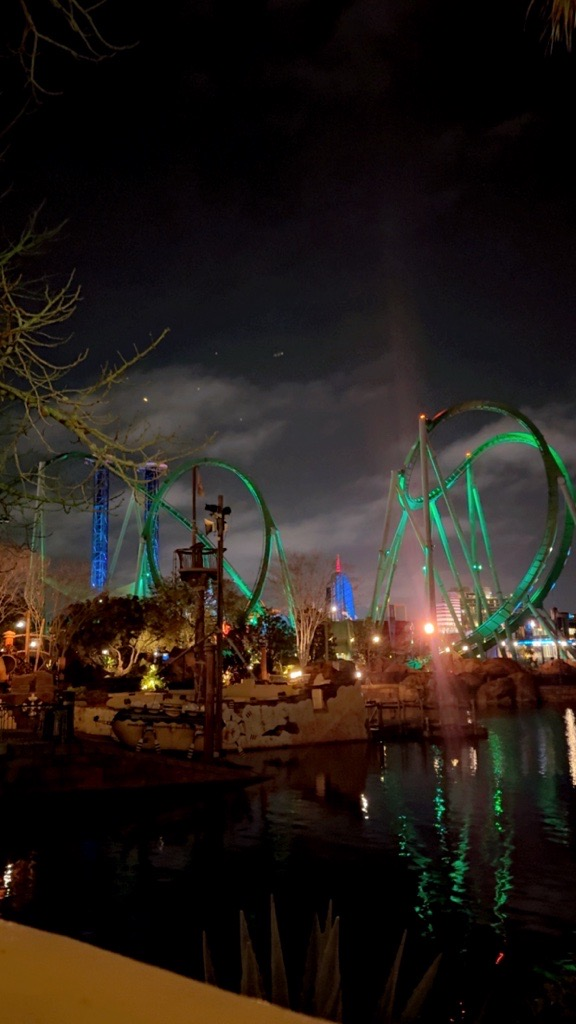 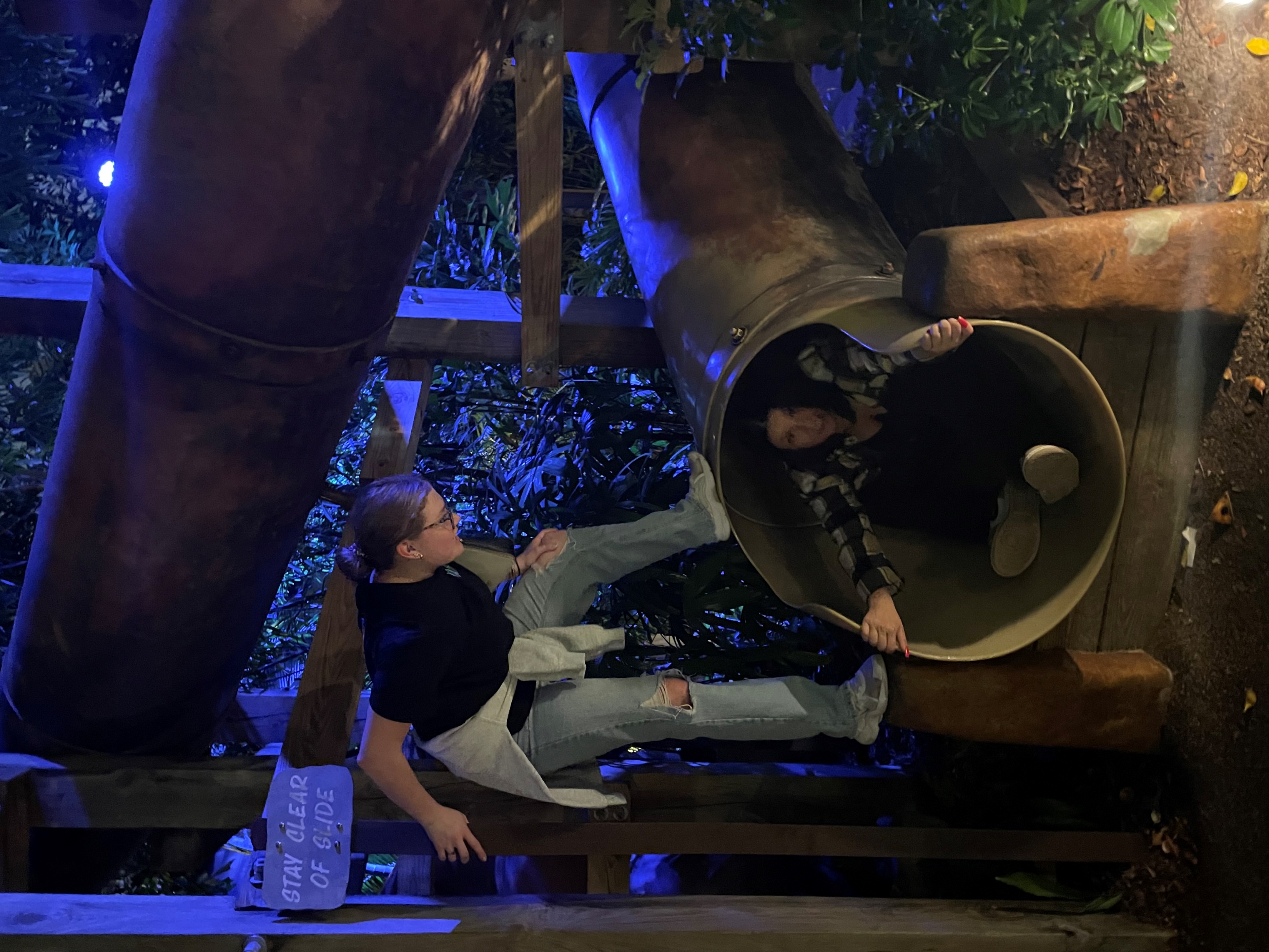 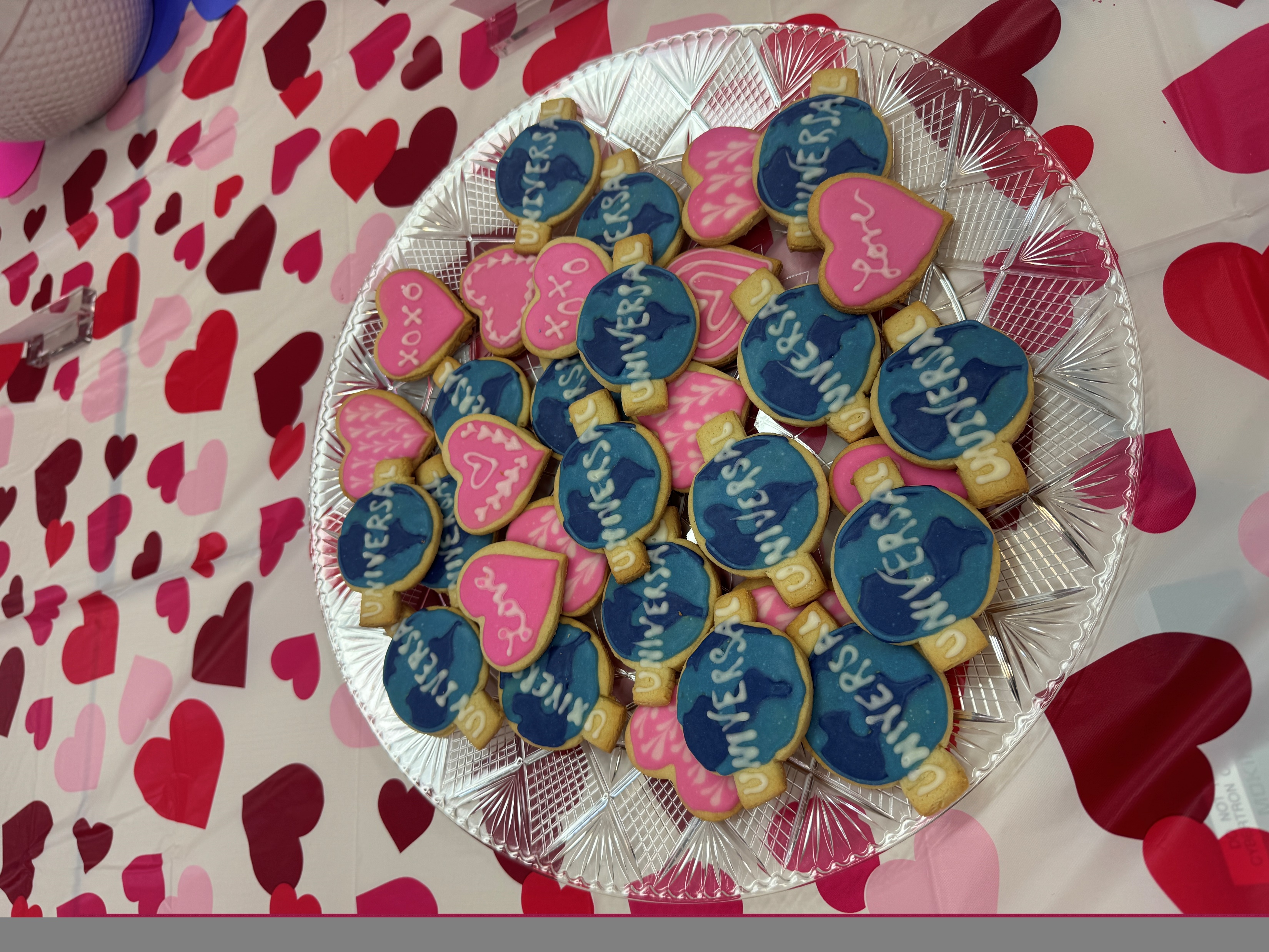 [Speaker Notes: Set the bar high with Universal]
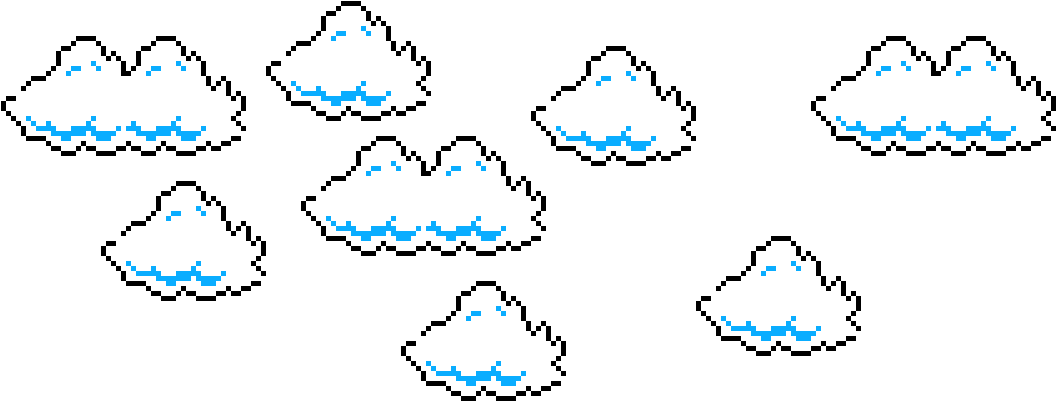 Thank You!
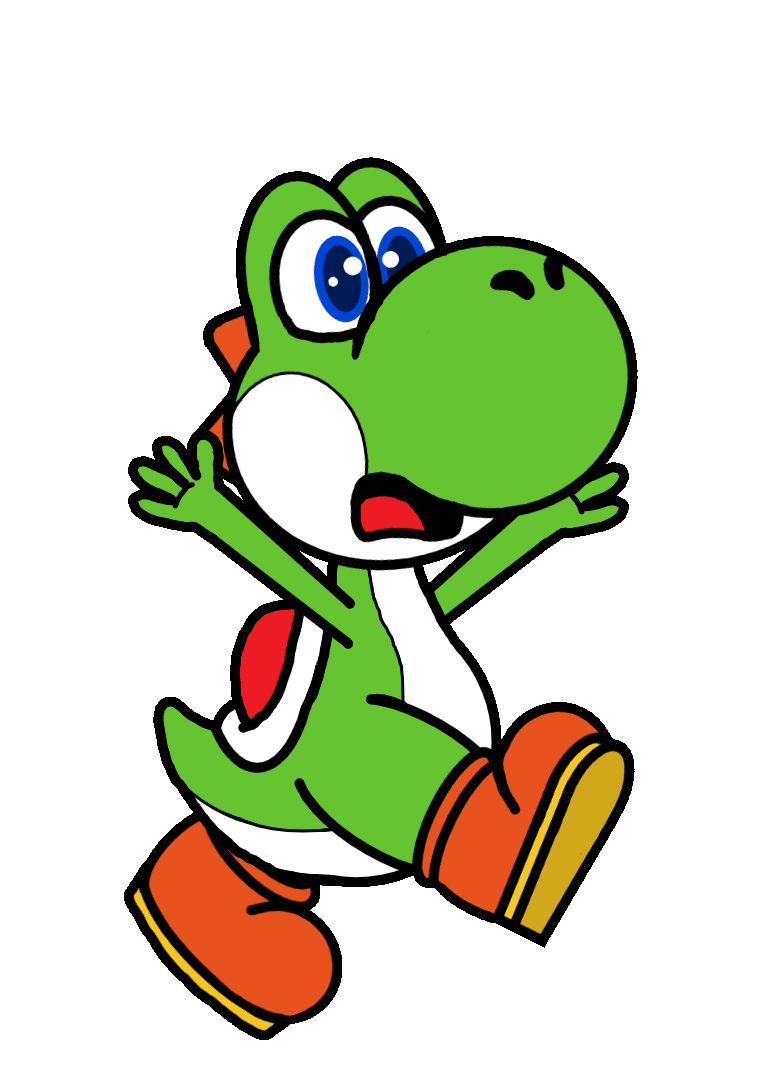 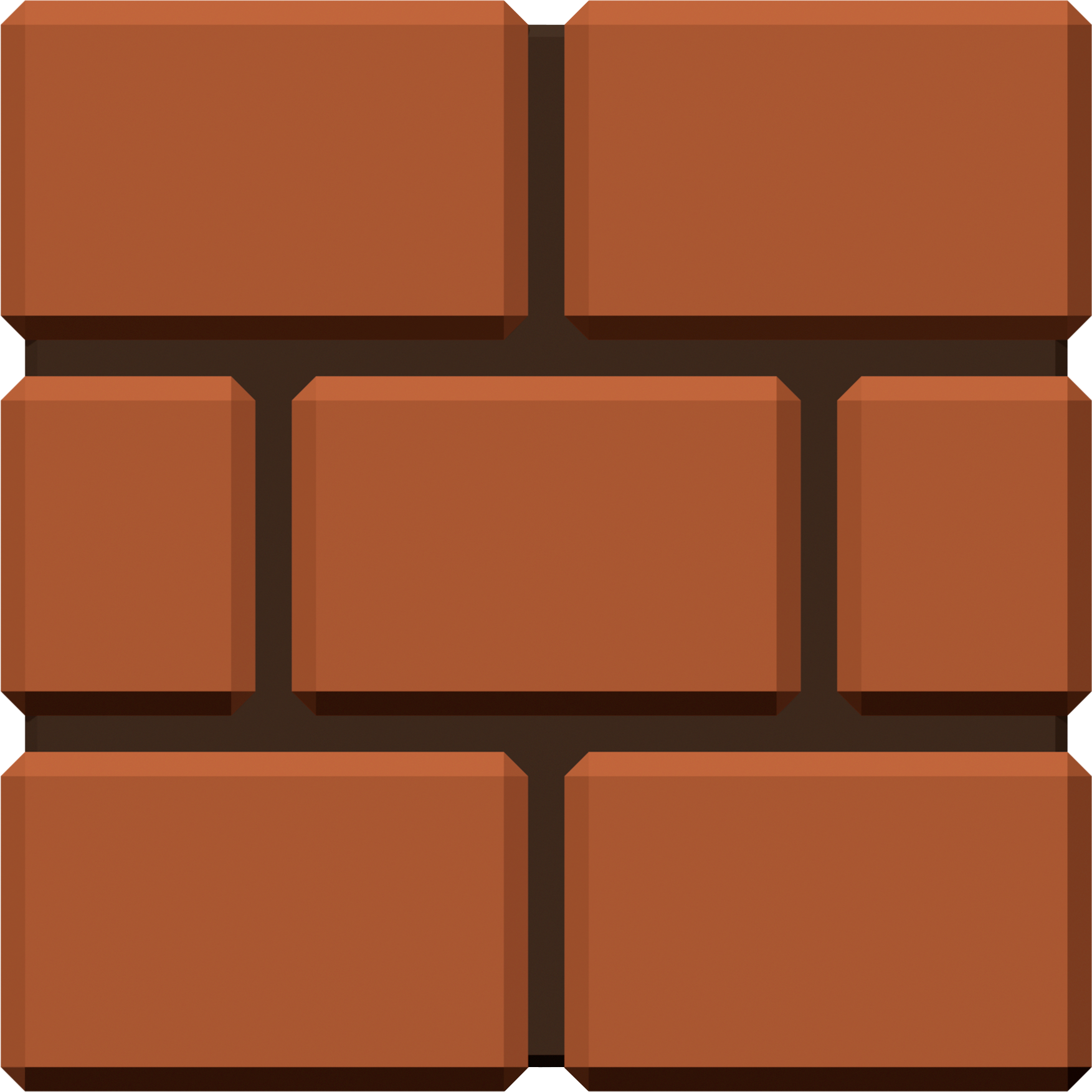 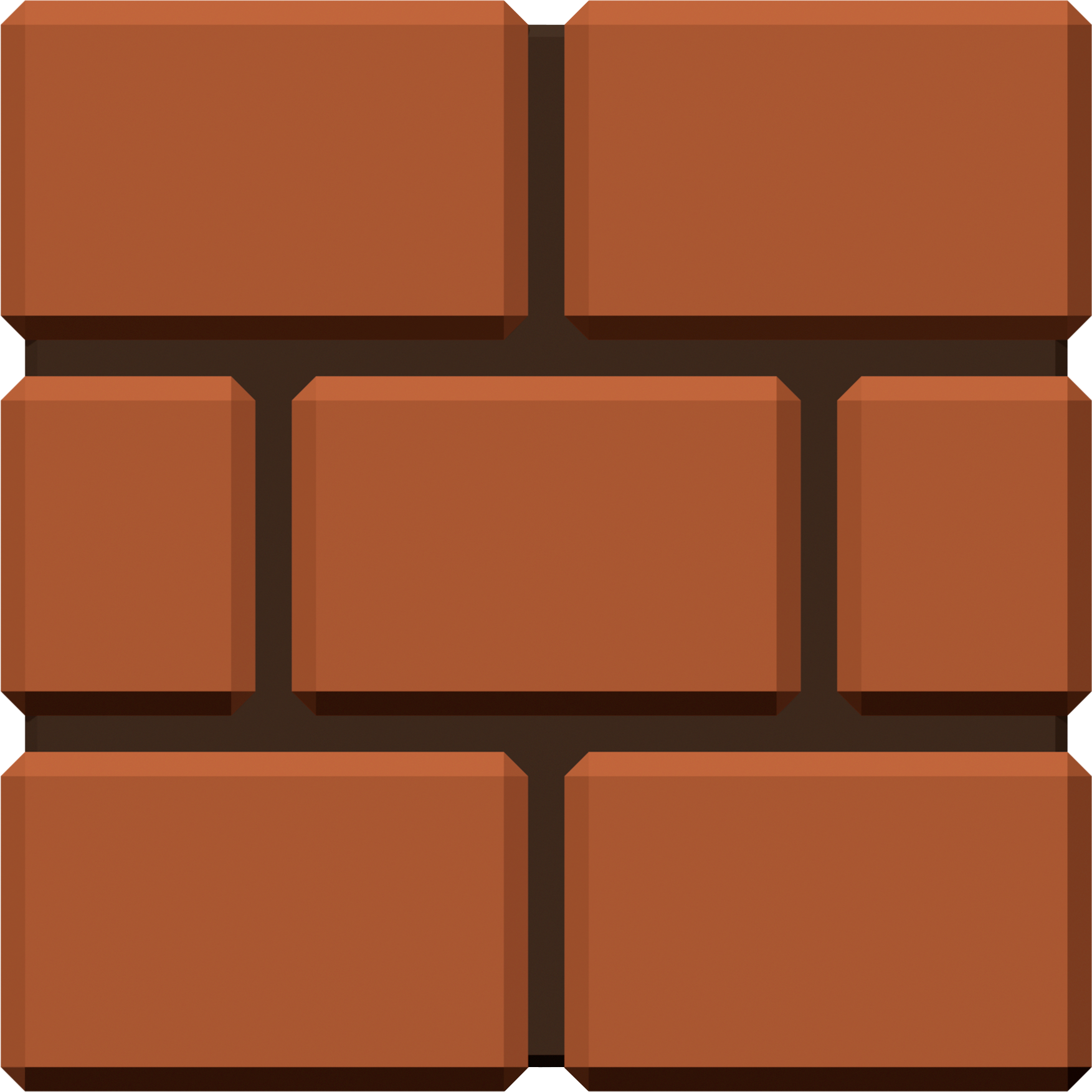 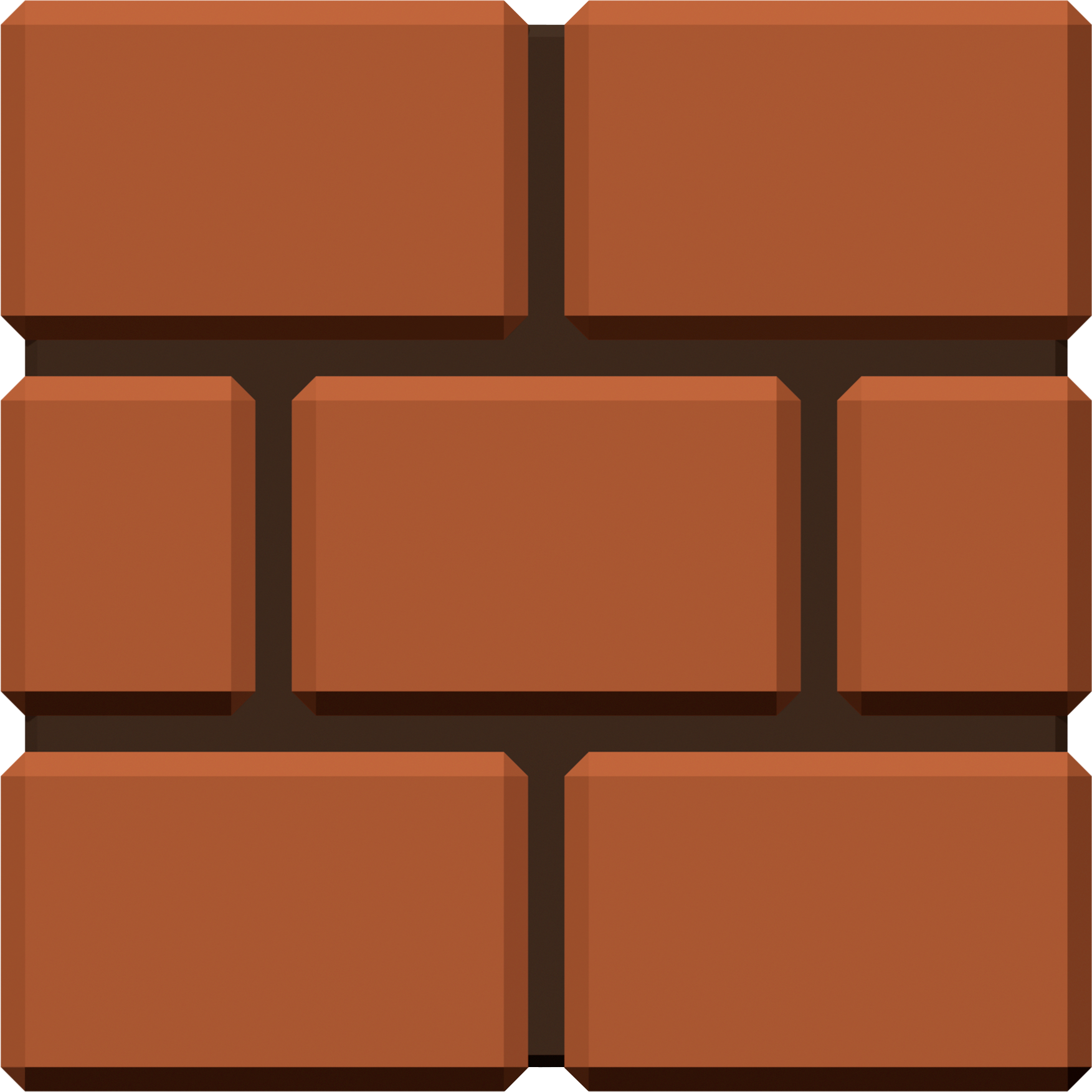 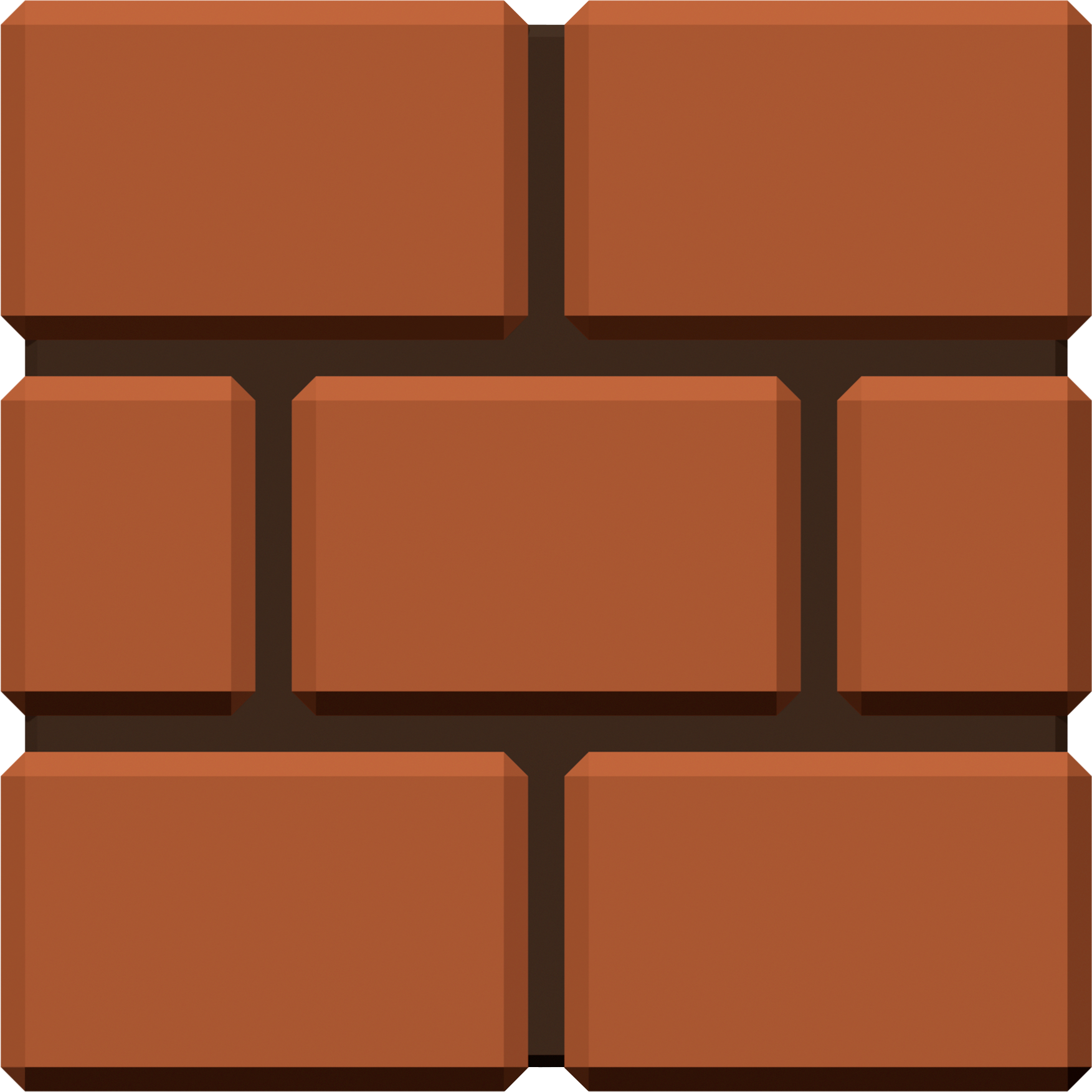 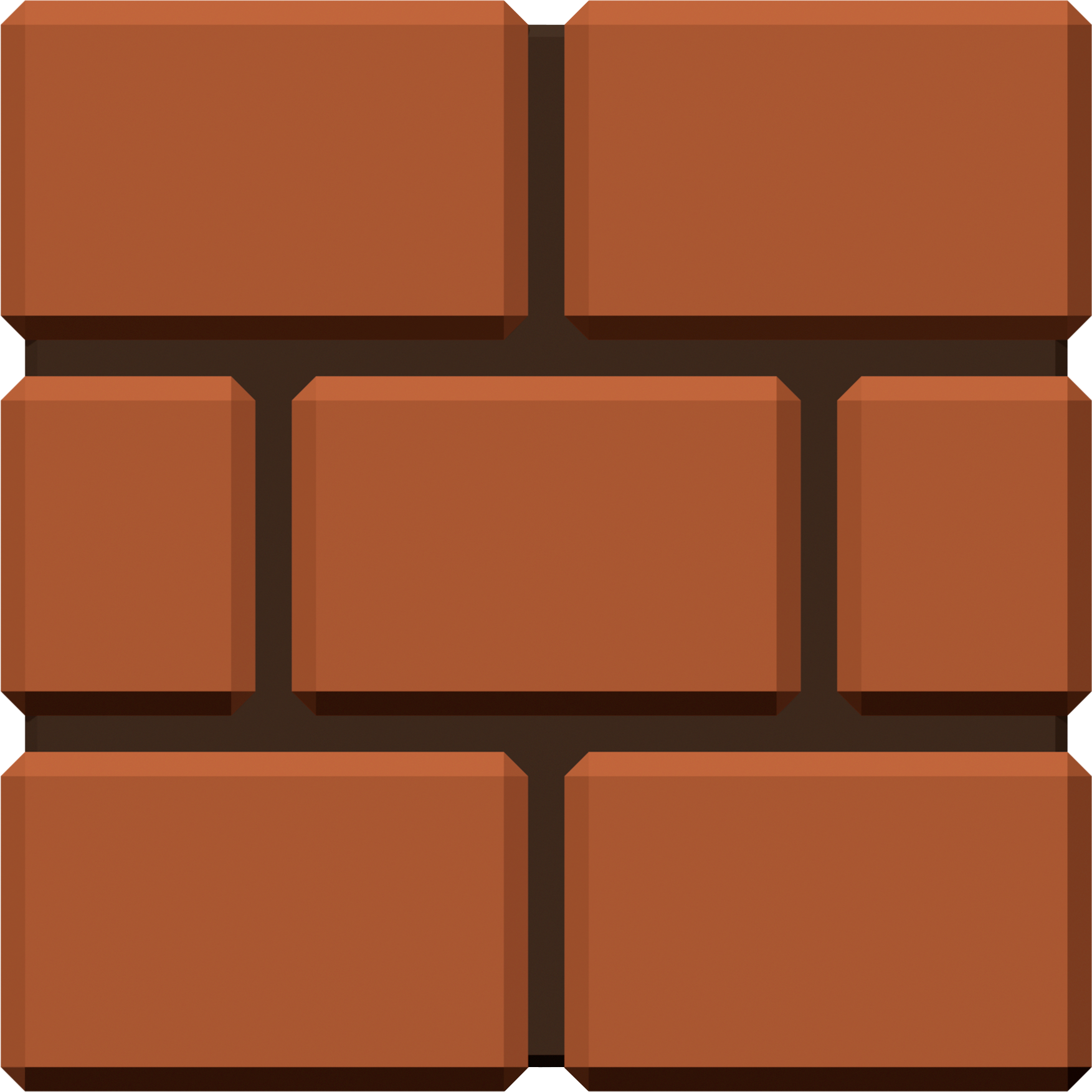 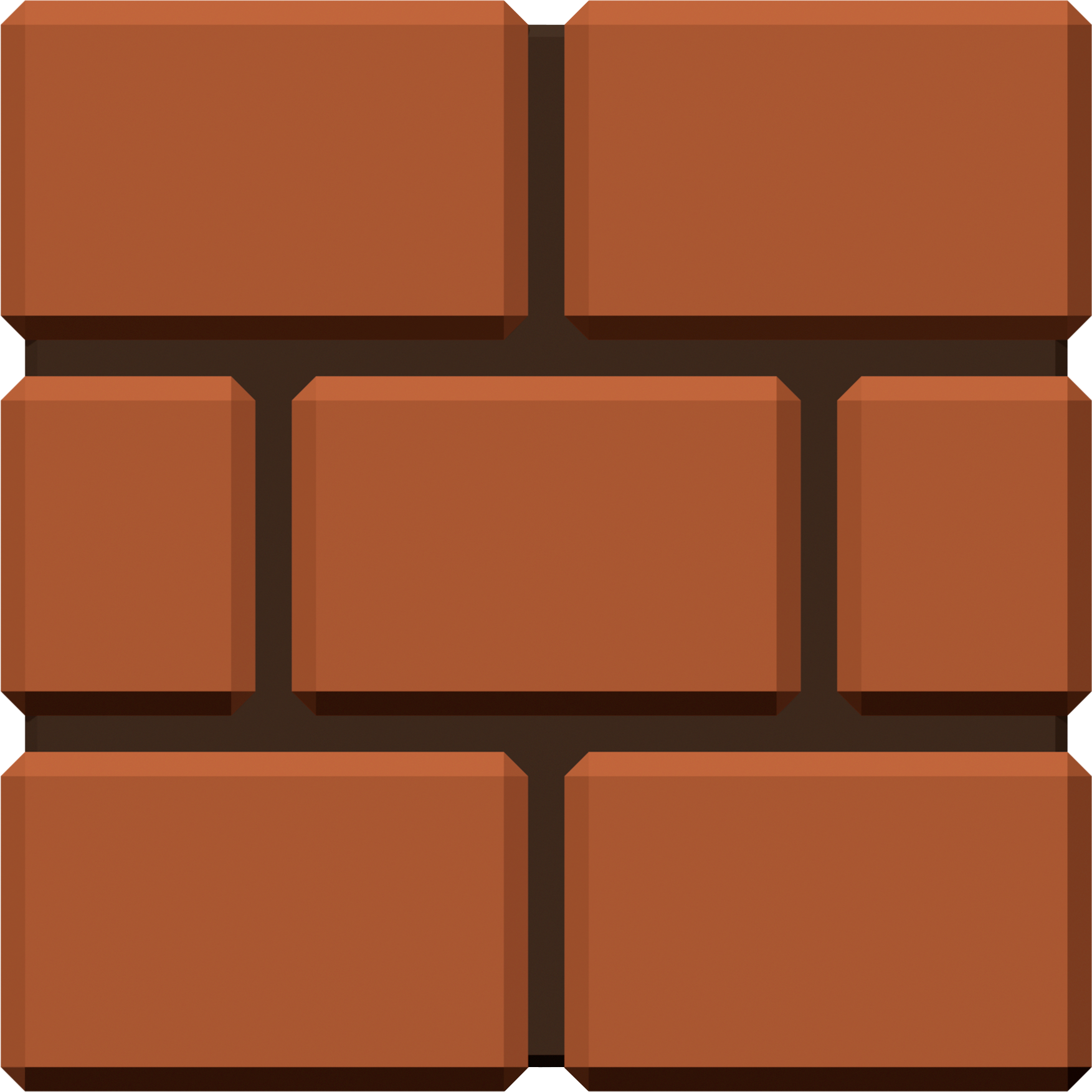 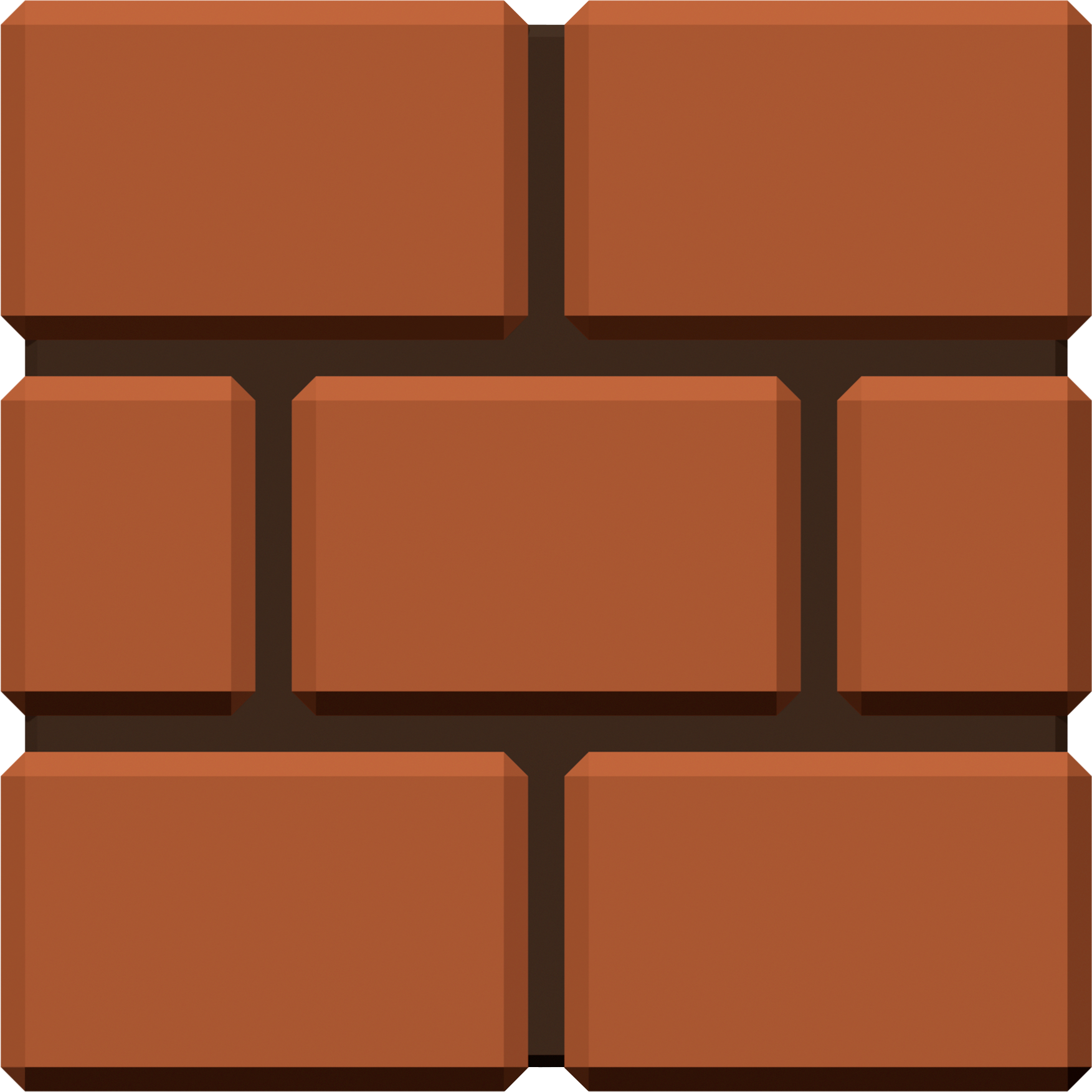 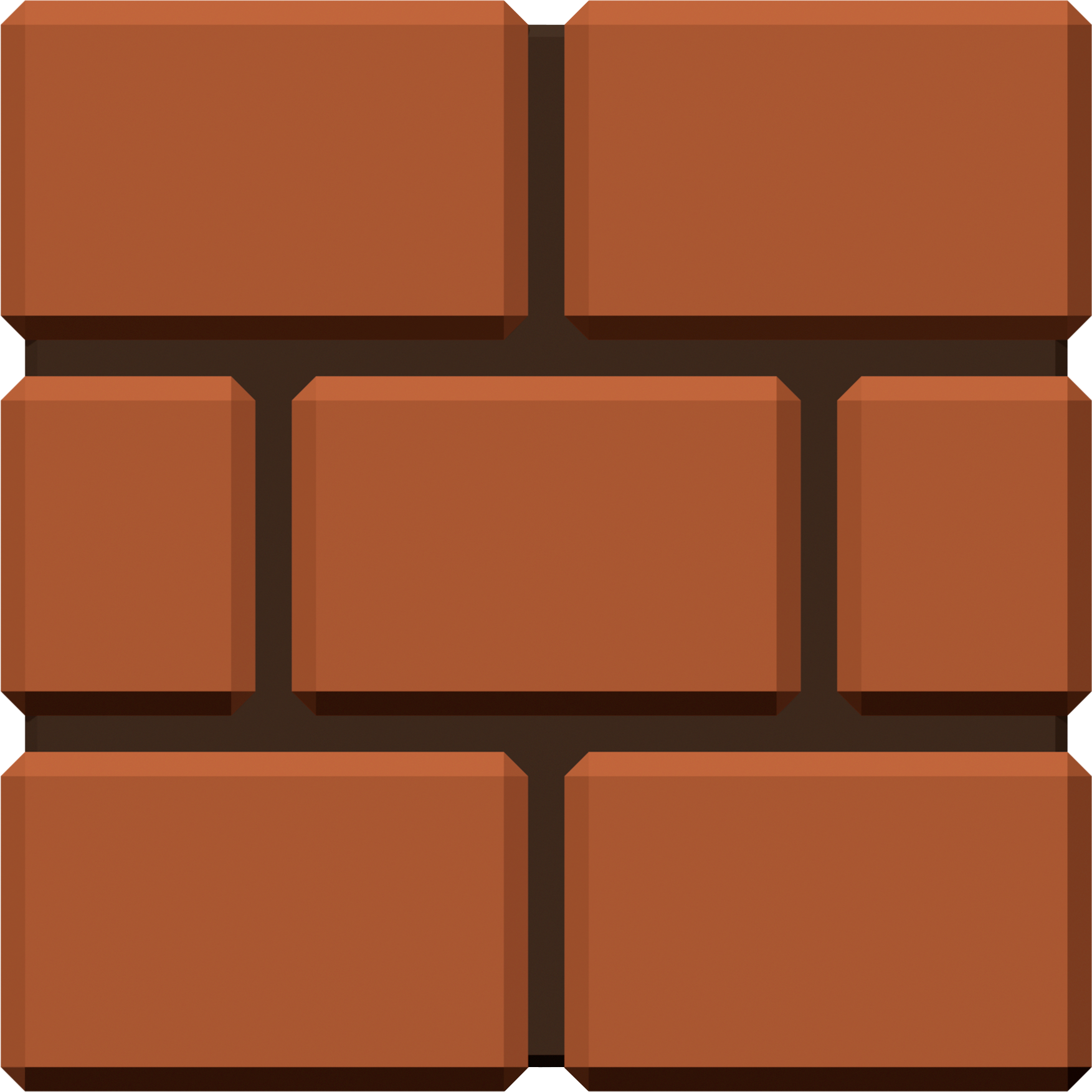 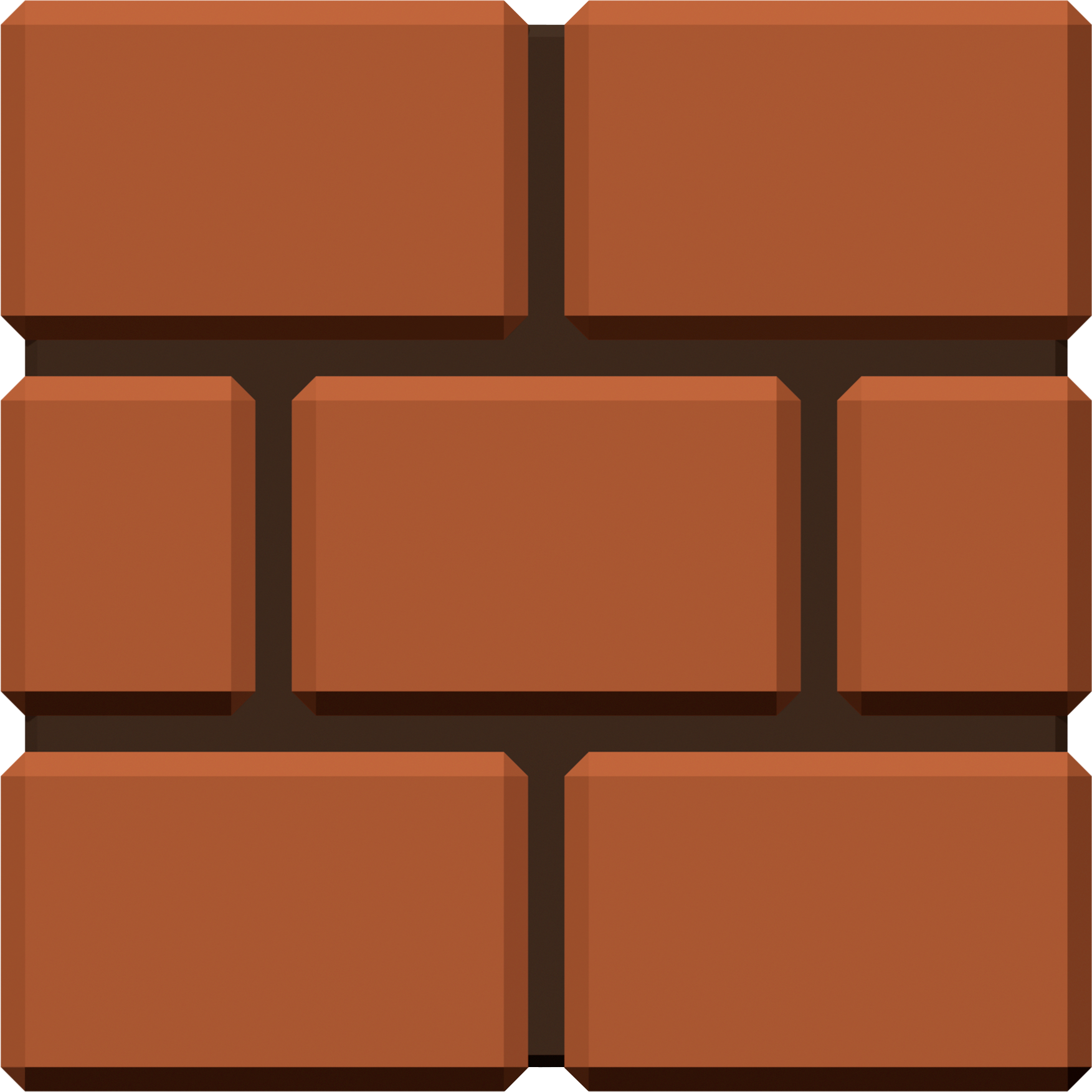 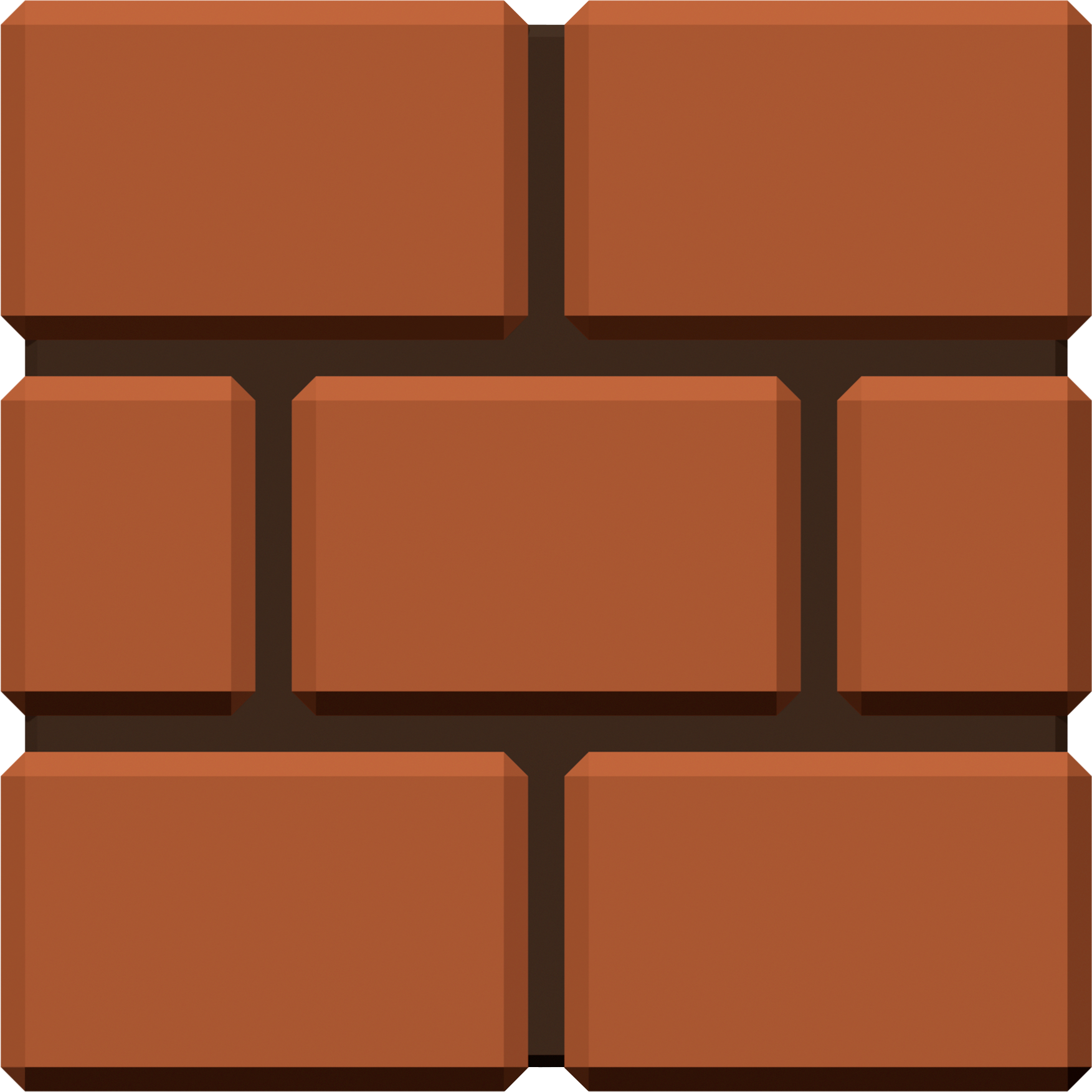 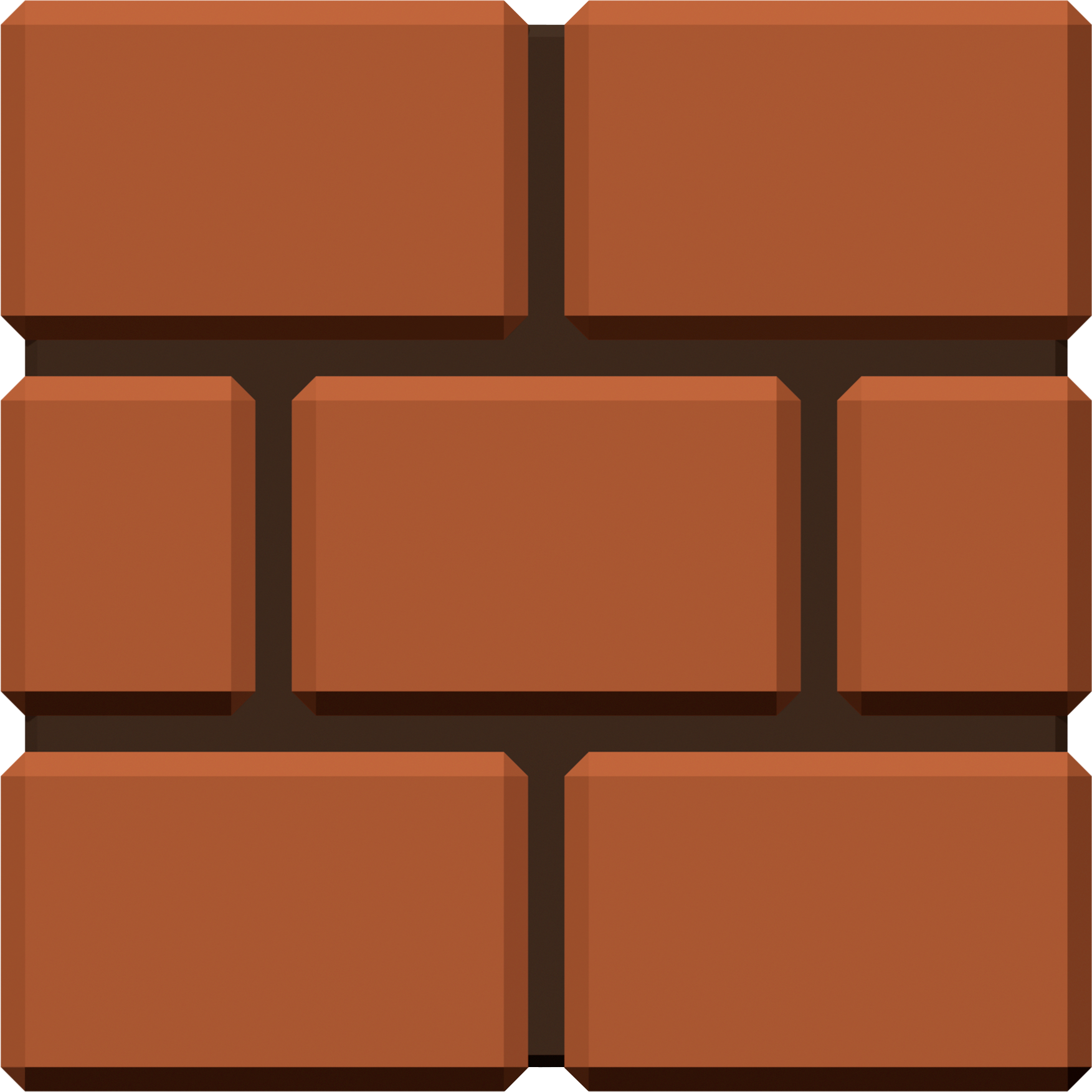 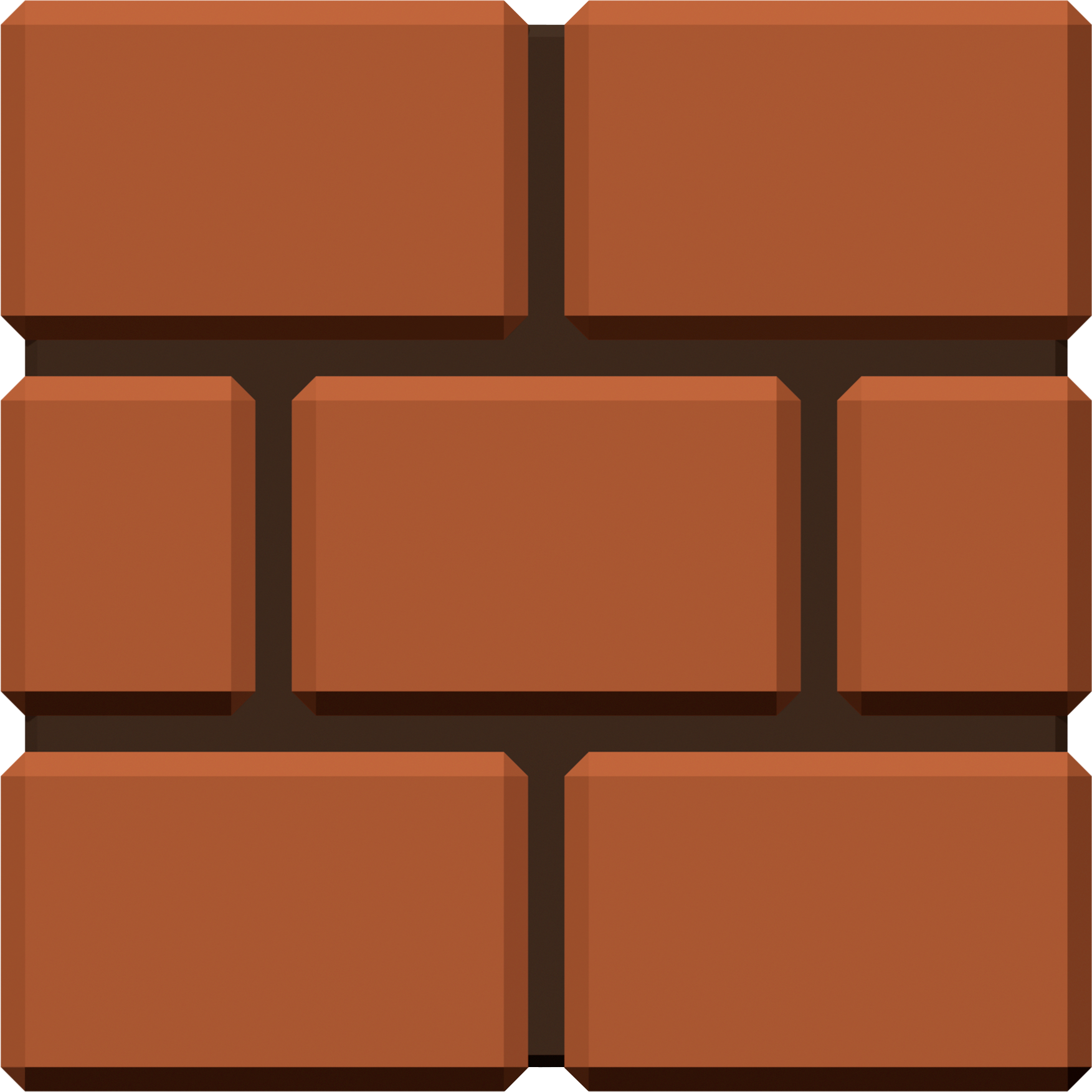 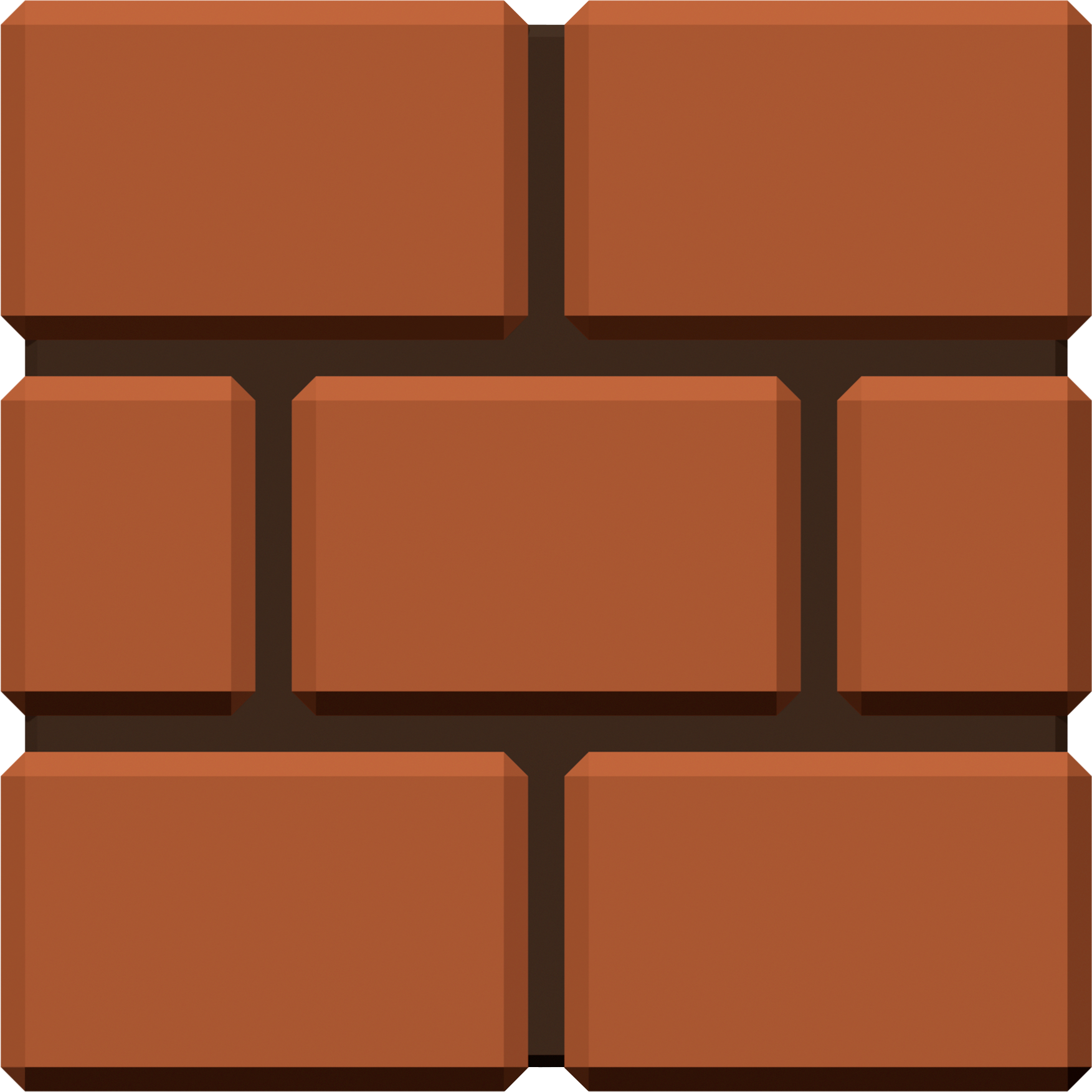 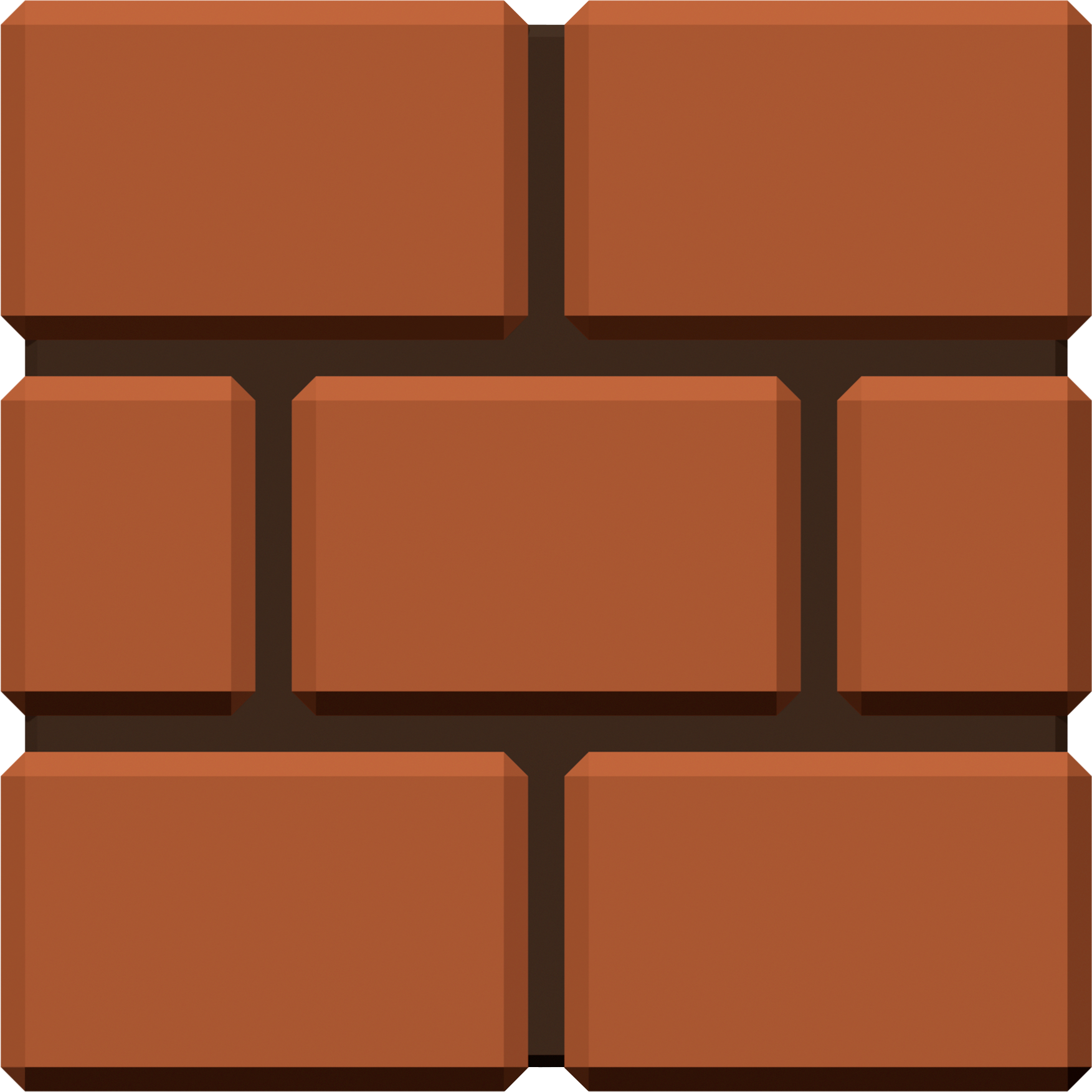 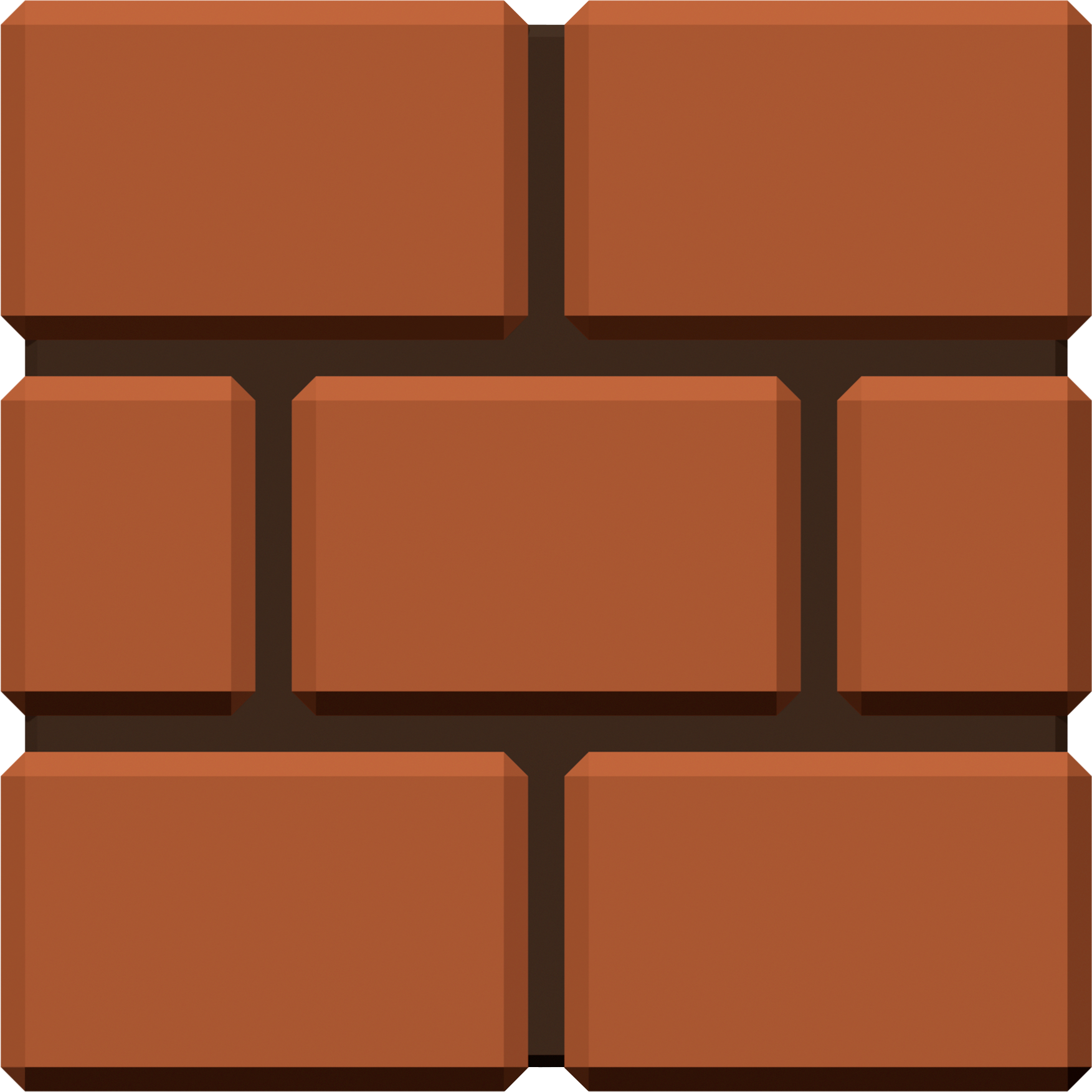 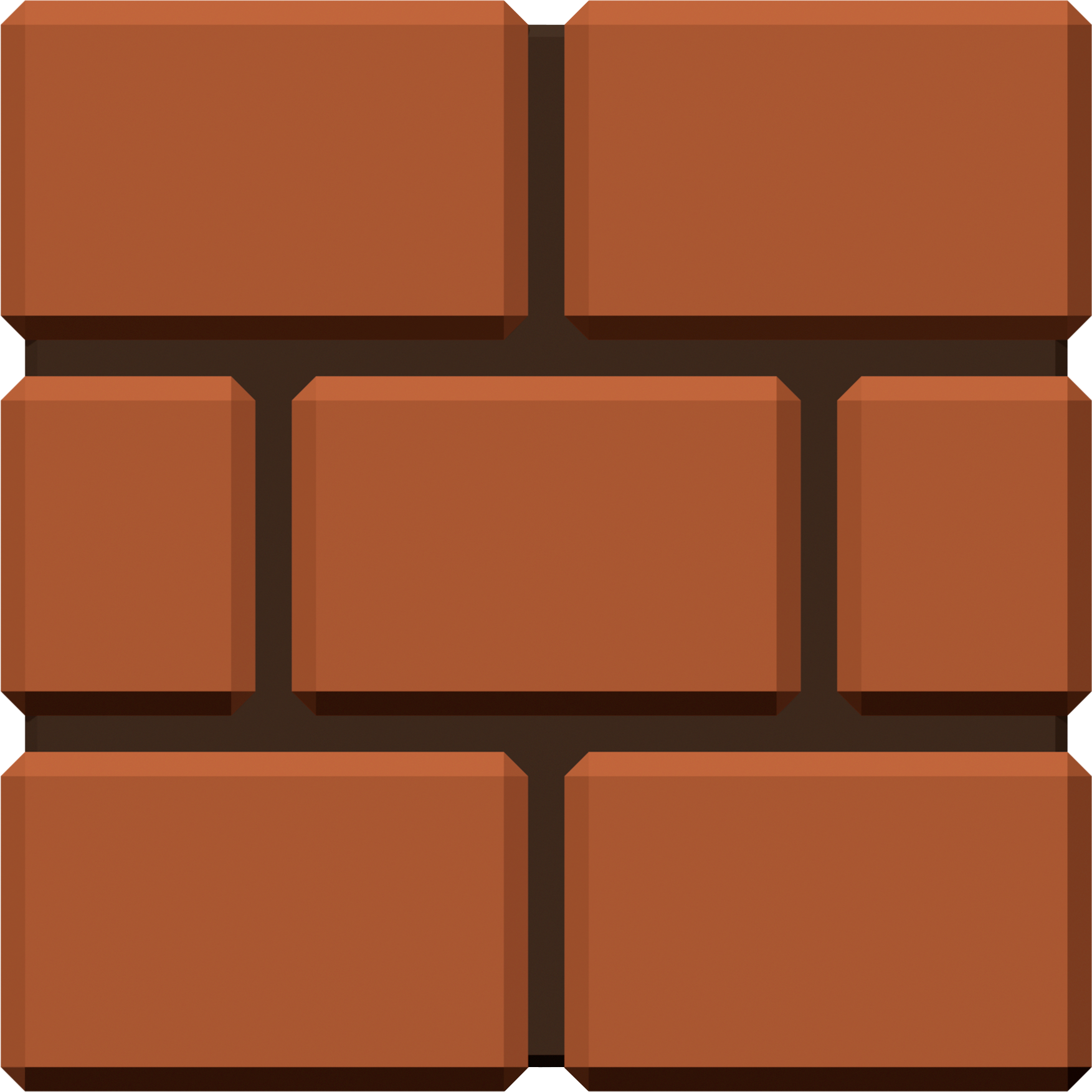 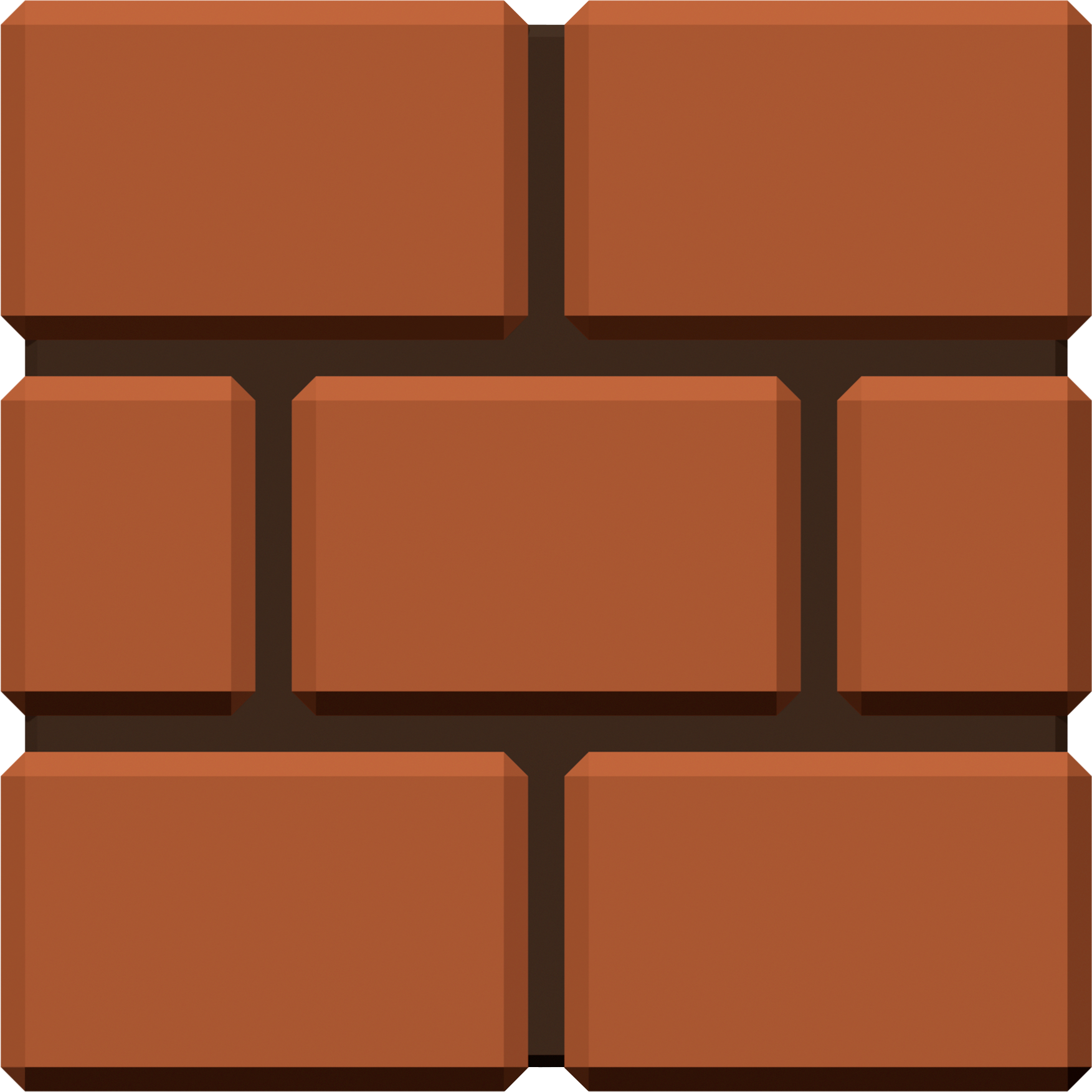 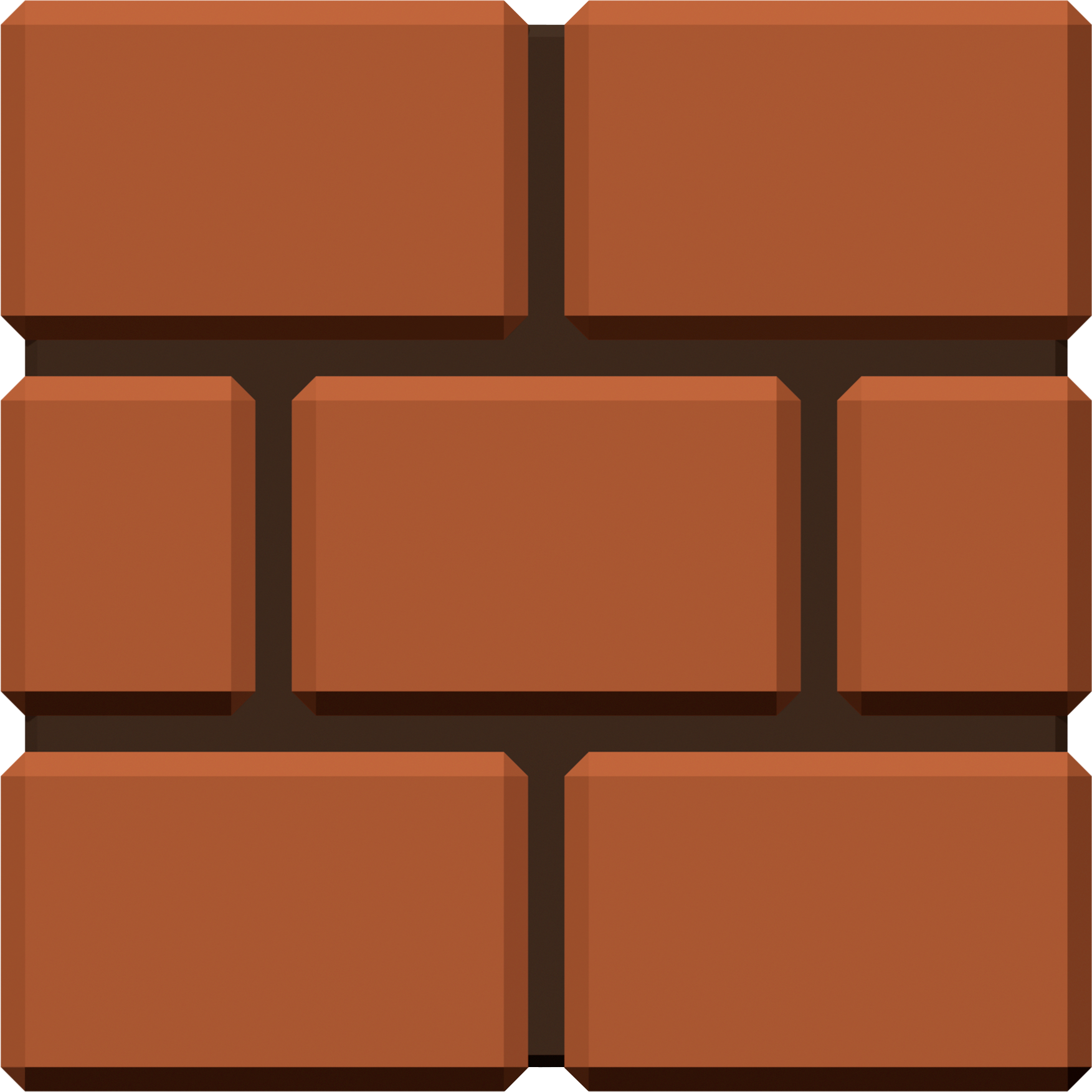 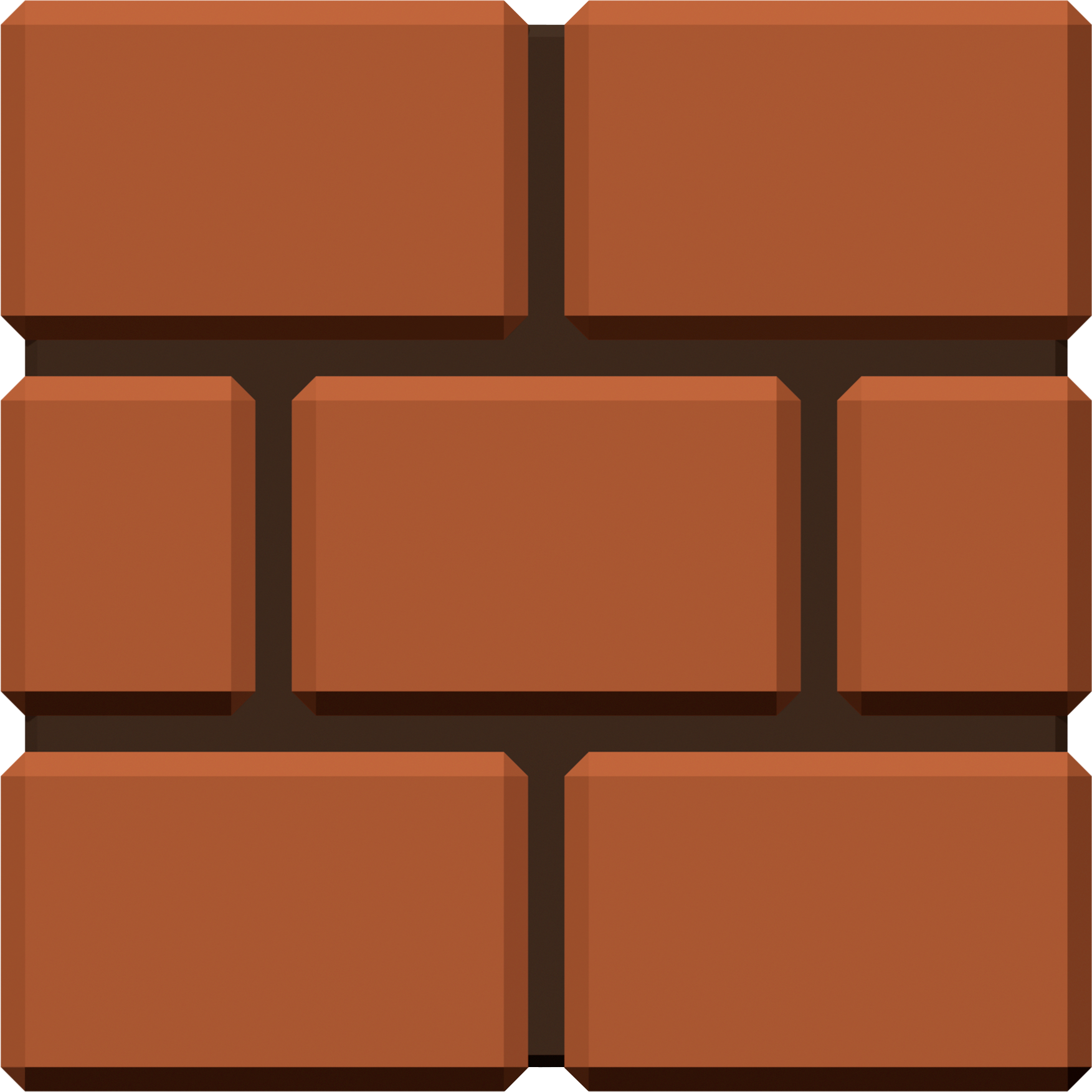 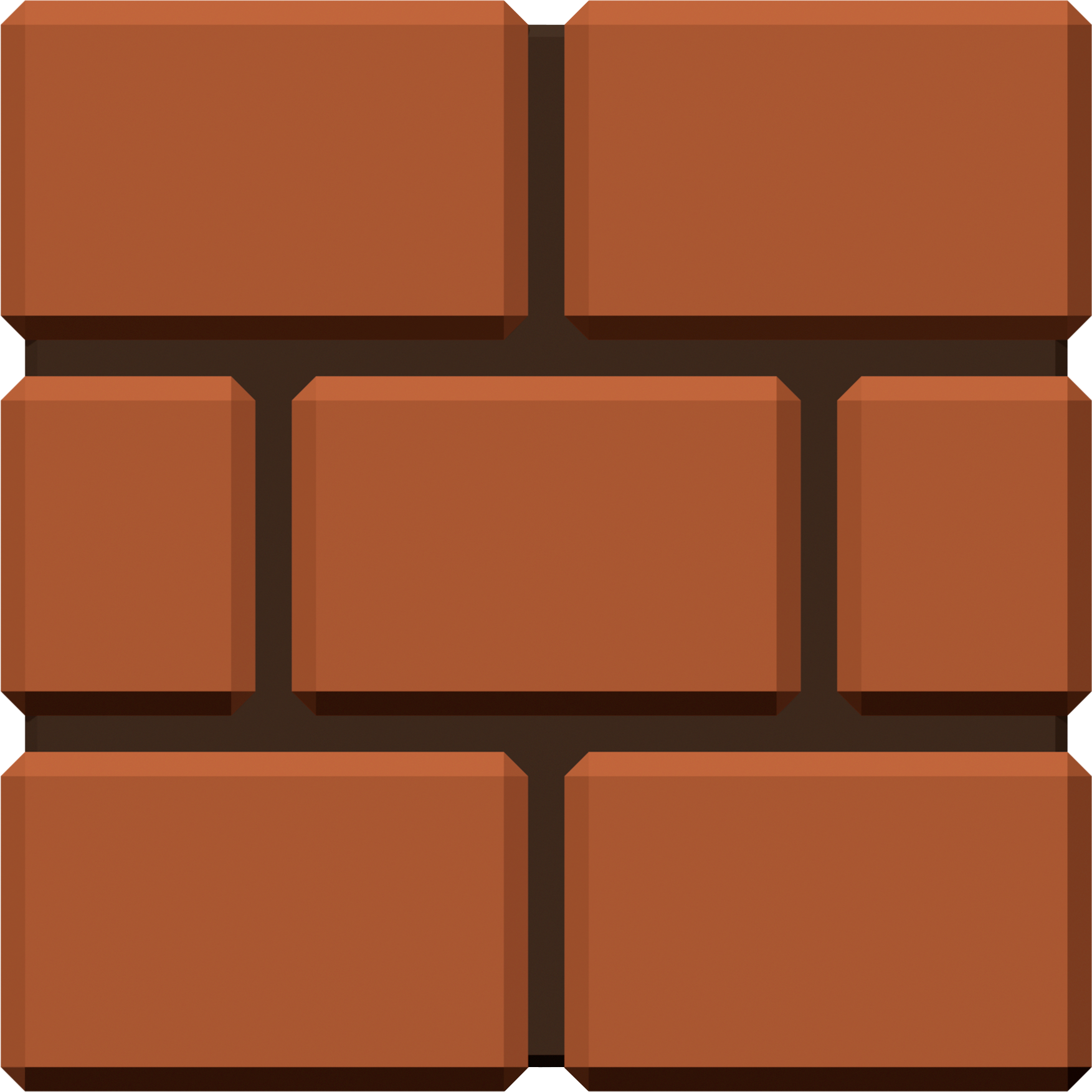 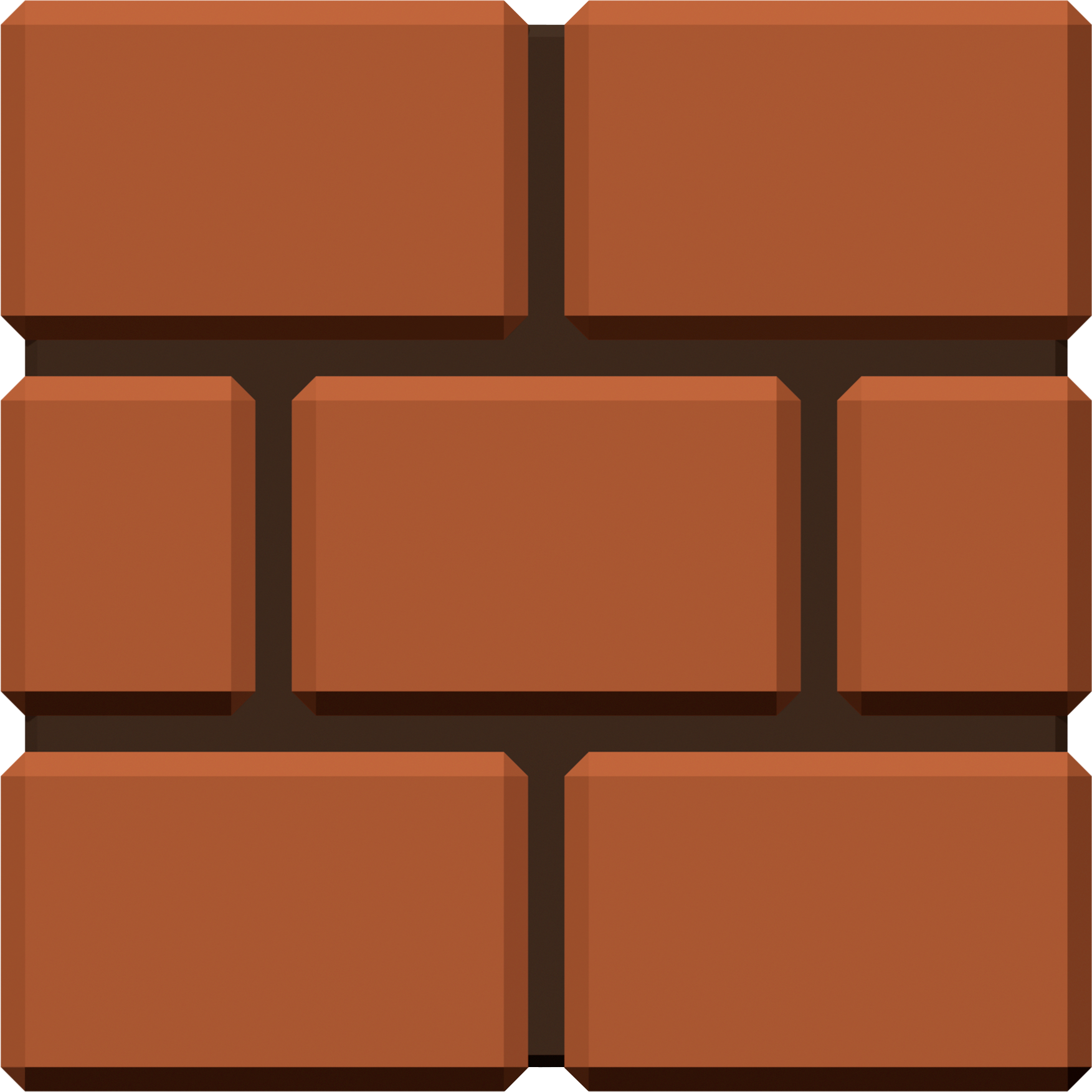